Mise en Scene
Sometimes written Mise-en-Scène
Mise en Scene
Mise en Scene
(pronounced meez ahn sen)

‘Mise en Scene’ is a French term that originates from the theatre.

It literally means everything that is ‘put into the scene’, ‘or the staging of a scene’.

Think about all the elements that have been placed in front of the camera.
Mise en Scene
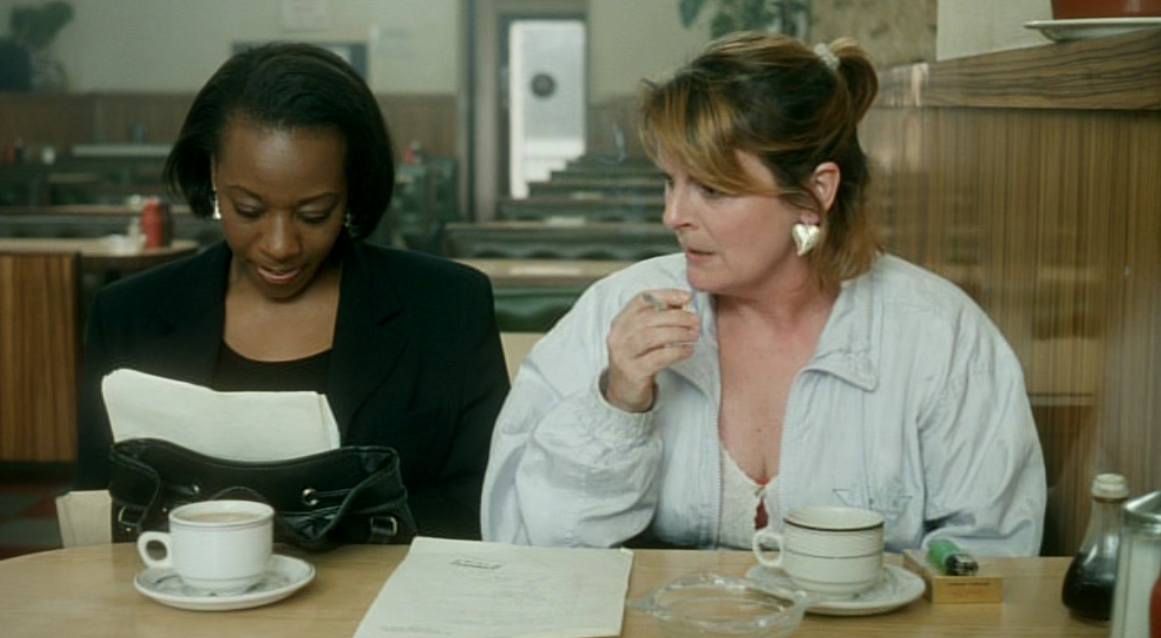 Think about all the planning that has gone
into the arrangement of this still image?
Mise en Scene
Mise en Scene includes:

-Settings/Location/Decor
-Lighting
-Props
-Costume
-Make-up
-Performance/body language/movement
Settings/Location
Settings within a film can evoke many responses. 
They can mirror the emotions of a character, establish place and time, and offer information about themes within a film.
Settings/Location ‘The Graduate’ (Mike Nichols, 1967)
Settings/Location
Decor
The way a set/location is decorated can also add meaning to an event, and can mirror a characters psychological state.
Lighting
Lighting is essential in conveying mood and atmosphere.

There are a variety of lighting styles used in cinematography:
Lighting
Key light- Usually brightest light

Back light- Lit behind characters

Filler Light- Helps to soften harsh shadows

Natural lighting- Location shooting using natural sunlight.

Lighting from different angles can produces a range of effects

Underlighting, Toplighting & Backlighting

.
Lighting Film Noir
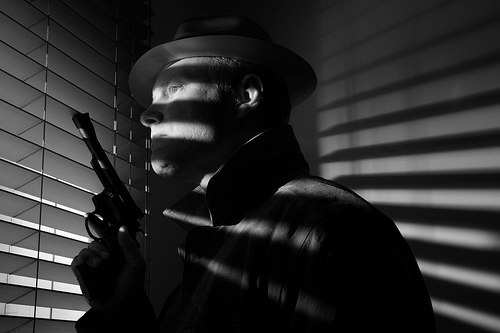 Props
Objects included in a scene are essential in the generation of meaning, historical period, and character.

If a prop is regularly used or show, it can become a symbolic motif. 

One way to identify the genre of a film is through props used.
Props
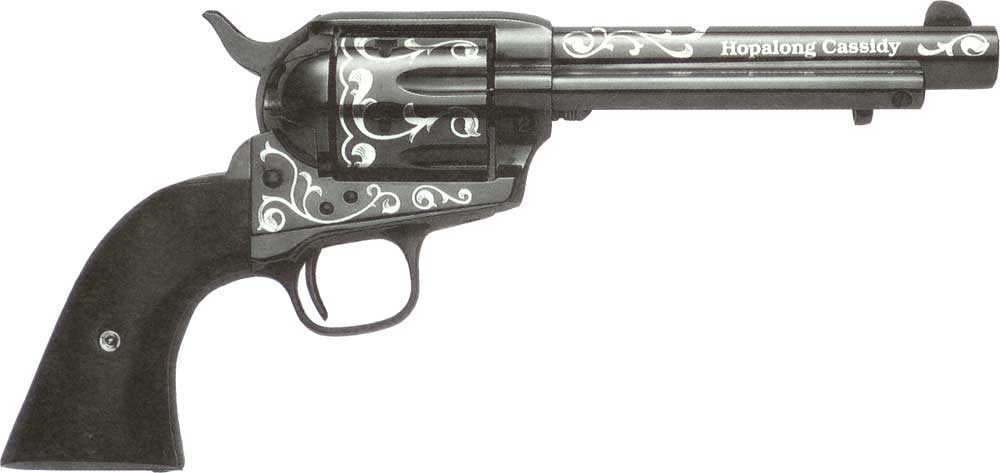 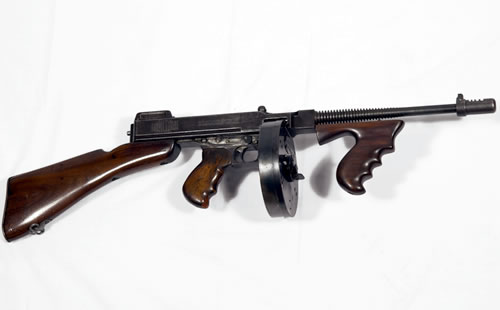 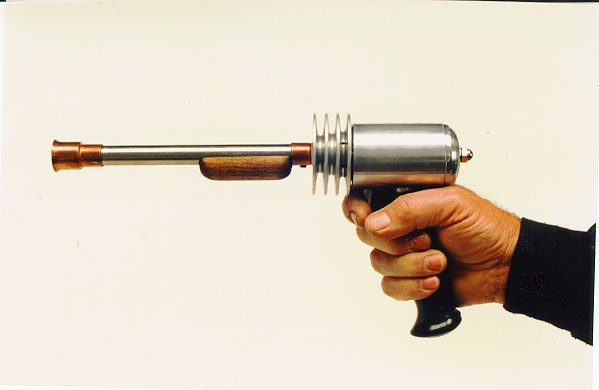 What type of films do these guns belong to?
Costume
Costumes are important in the creation of characters’ status, psyche, and historical time (setting).

A change in costume can signal a change in fortune, a change of heart or perhaps a political stance.
Costume
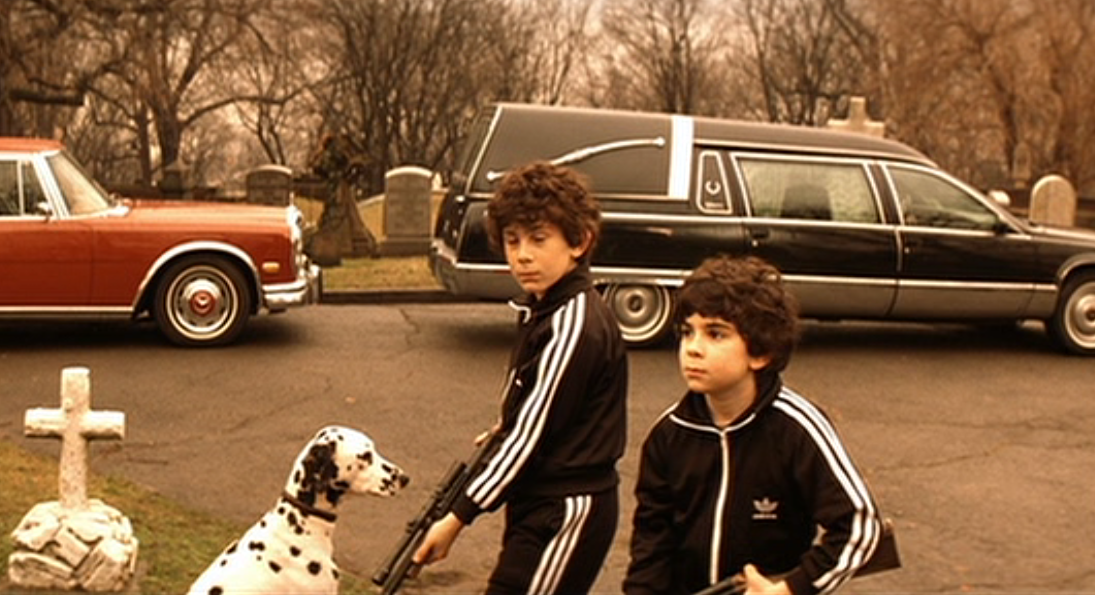 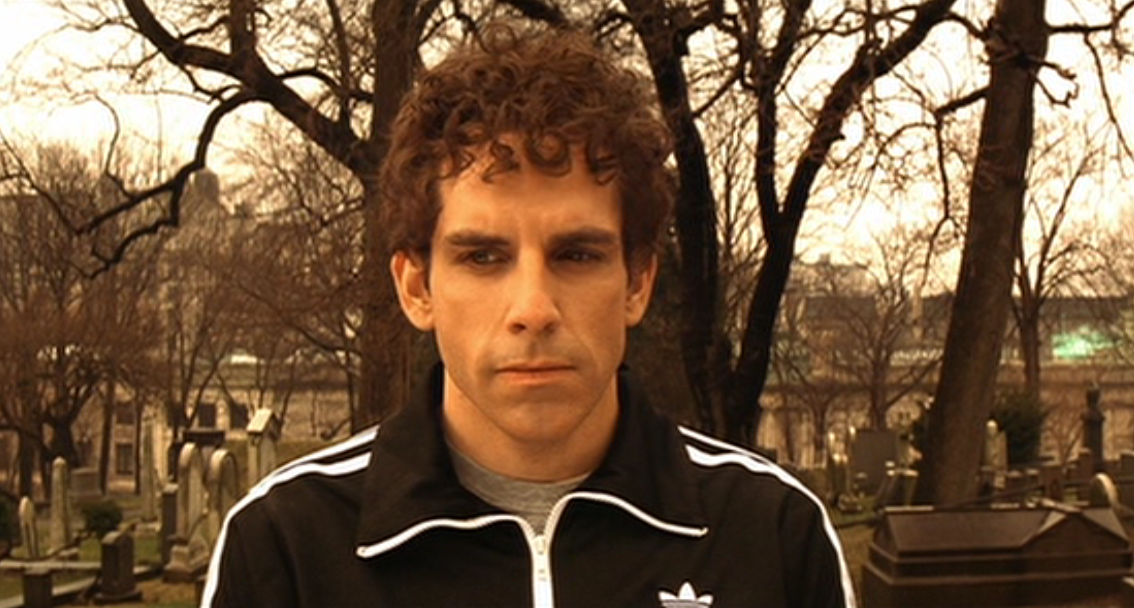 ‘The Royal Tenenbaums’ (Wes Anderson, 2001)
Make-up
Make-up is an essential tool for all actors, but can also be used to generate particular meanings. Prosthetics can vastly change the appearance of an actor.
Performance
Performance (body language and movement) can transmit information about attitudes and feelings.

The way an actor walks, talks, sits, or stands can be symptomatic of his or her state of mind.
As a reminder jot down your key terms in your note books:
Mise en Scene (pronounced meez ahn sen)
Setting/location/Décor
Lighting
Props
Costume
Make-up
Performance (body language, movement)
Now lets look at the opening of Funny People. If we consider the elements of Mise en Scene we can further add to our understanding, interpretation and hopefully our enjoyment of films.

Show Clip:
Funny People (Judd Apatow, 2009)
Analysis Task
Complete an analysis on the opening of ‘Funny People’, making particular reference to the different aspects of Mise en scene.

Word processed
with word count (500 words)